Social Studies Assignments4/7 – 4/15
1
Name: ____________________________________
Crossword Puzzle Unit 3 Vocab
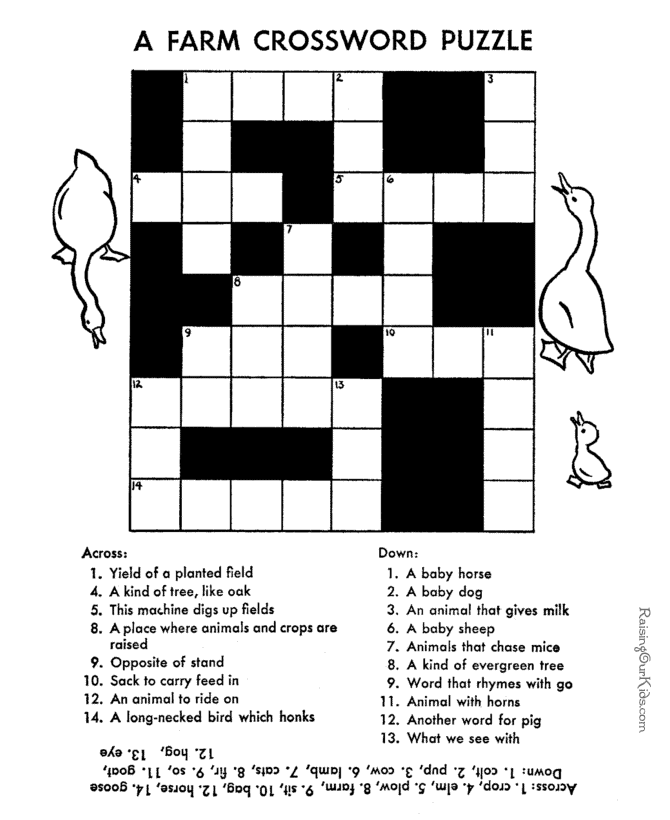 Use Unit 3  Vocabulary
Index Cards & News Letters
Class Website  www.Voliverushistory.weebly.com 
TEAMS
Create 1 Crossword Puzzle 
Pick 10  Vocab Words from Unit 3
Create a clue for each
Create a crossword puzzle
Create a crossword puzzle key
2
Crossword Puzzle
Clues
Key
Type Here
Type Here
3
Crossword Puzzle Unit 3
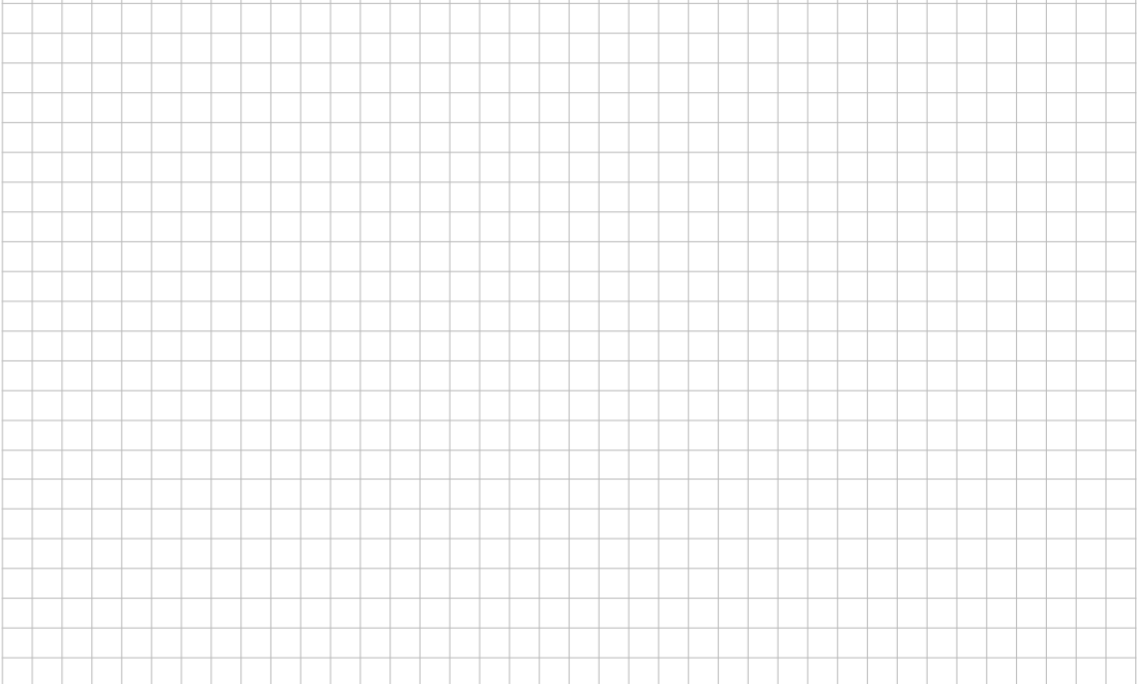 4